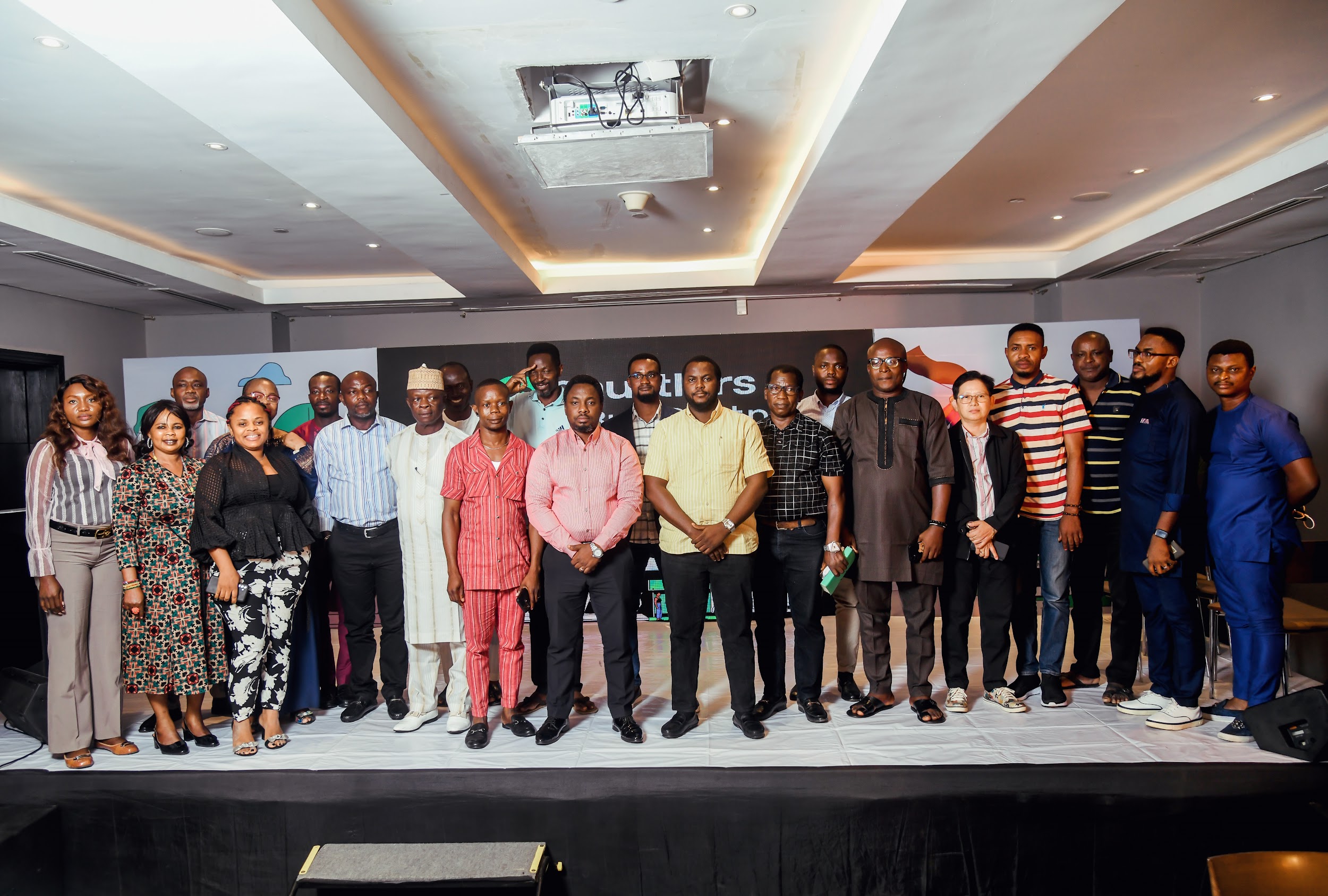 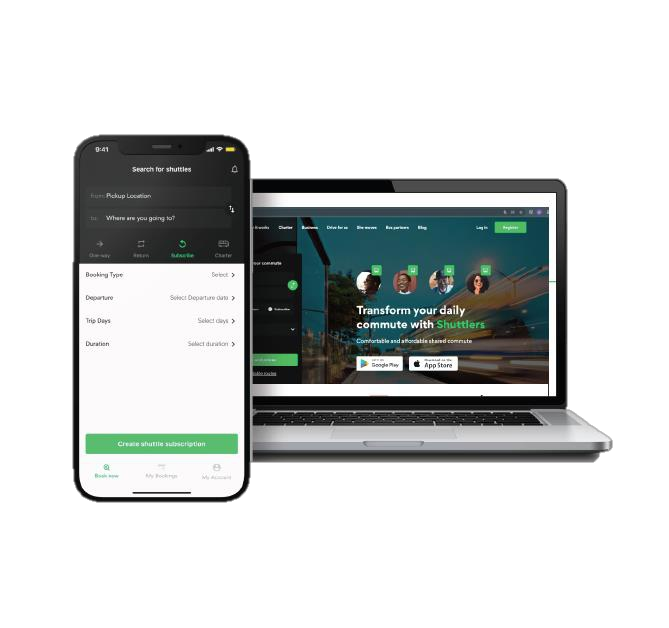 Unlocking More Opportunities with Shuttlers
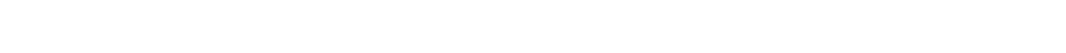 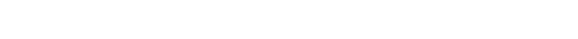 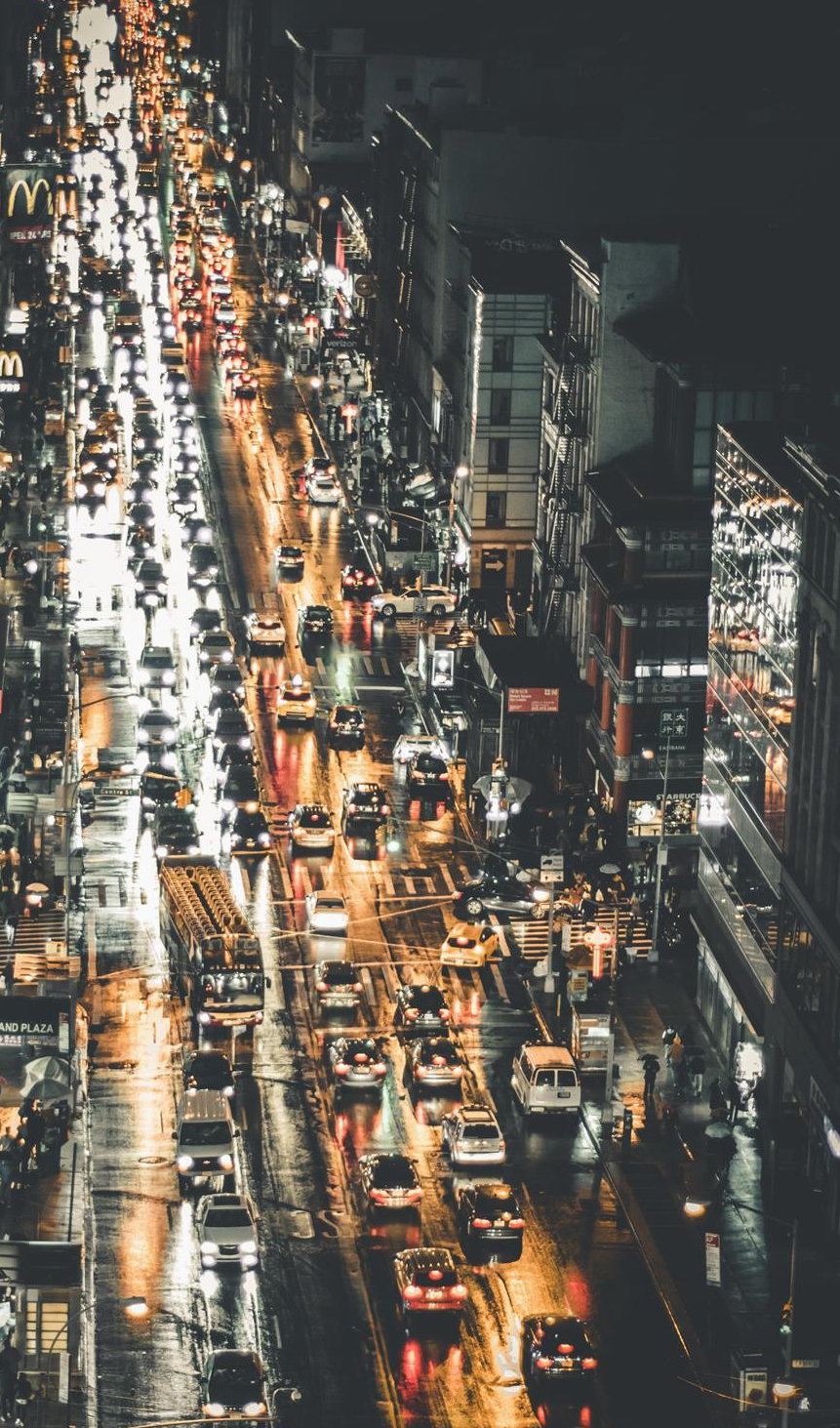 Shuttlers provides tech-enabled mass transit solutions to individuals and companies.
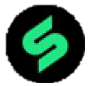 Shuttlers | The Smart Way To Move
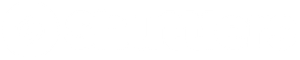 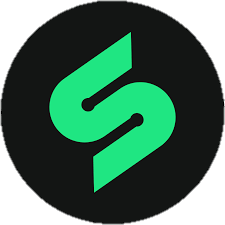 Market leader
We are the leading tech-enabled scheduled mass transit solution in Nigeria.
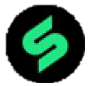 Shuttlers | The Smart Way To Move
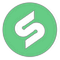 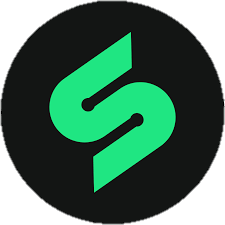 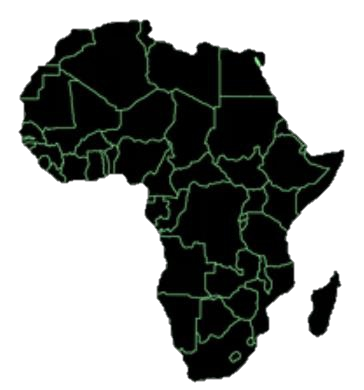 We have paid over N2.8 Billion
to bus partners over the years.
Guaranteed revenue is not just a possibility but a promise.
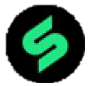 Shuttlers | The Smart Way To Move
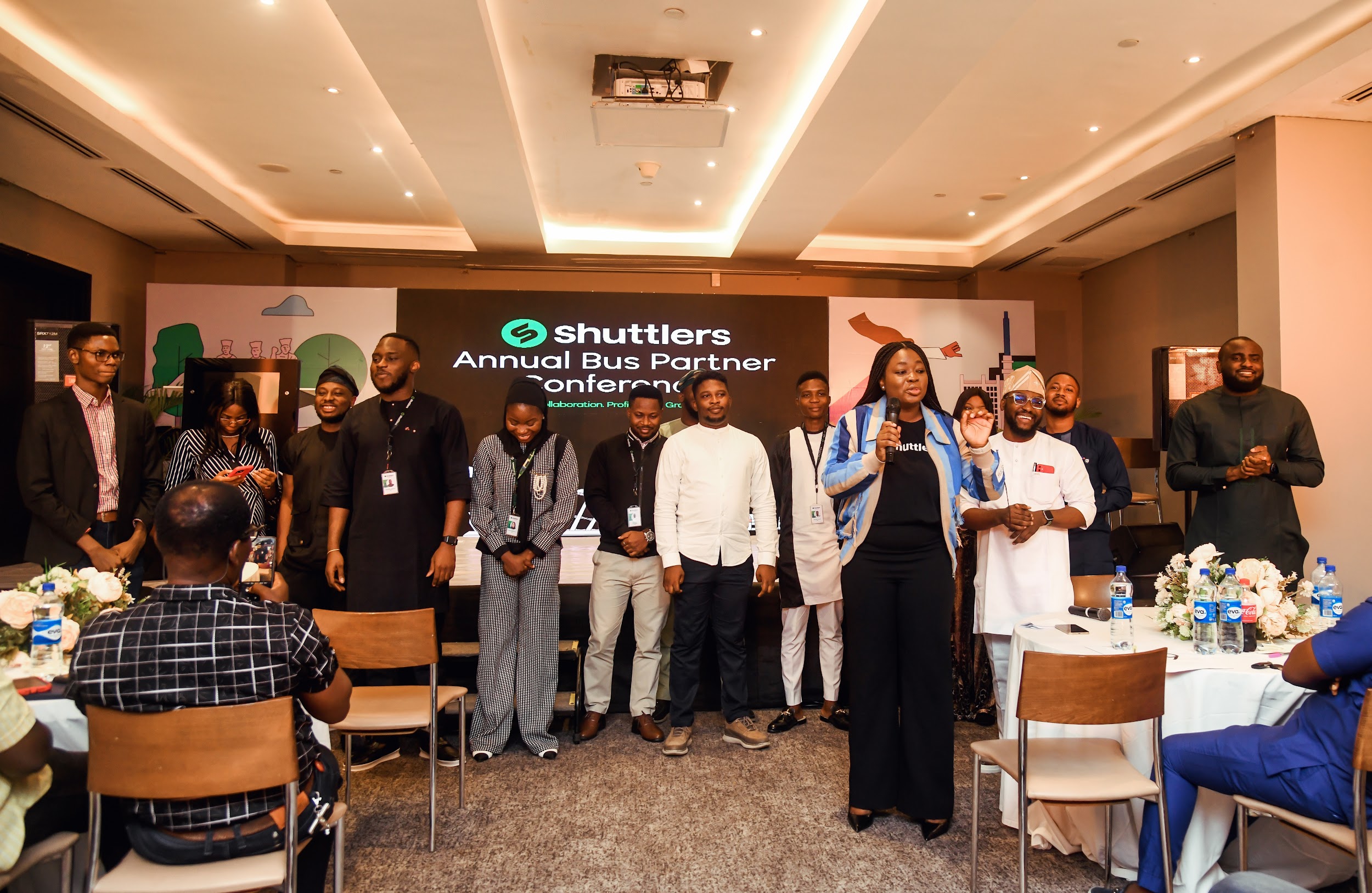 Our Value to You
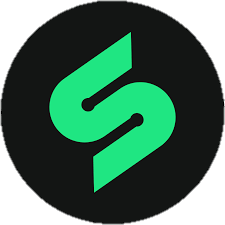 Guarantee Uptime for Your Assets
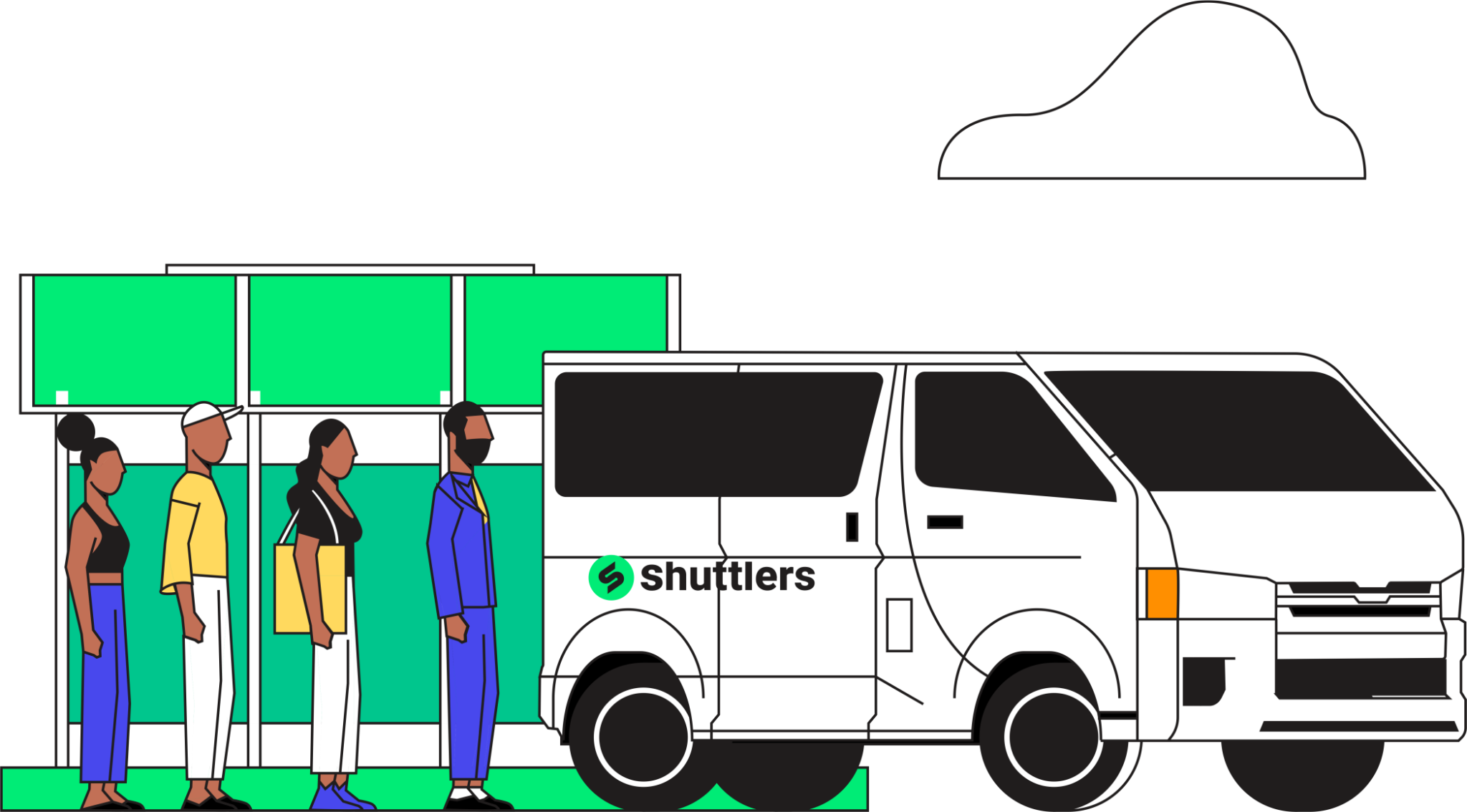 Our primary commitments to our vehicle partners is ensuring the optimal utilization of your assets
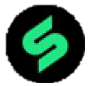 Shuttlers | The Smart Way To Move
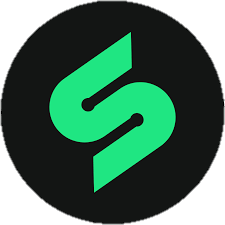 Guaranteed Revenue
Our primary commitments to our vehicle partners is ensuring the optimal utilization of your assets
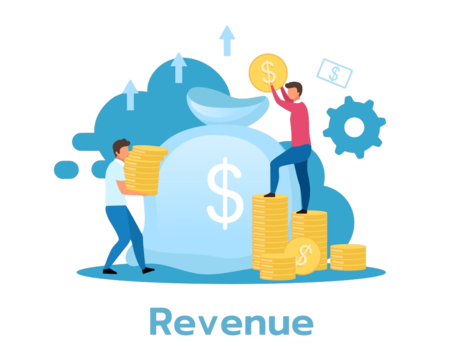 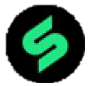 Shuttlers | The Smart Way To Move
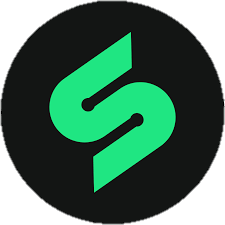 We Help You Secure Financing to Grow Your Fleet
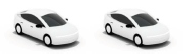 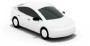 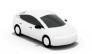 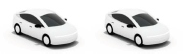 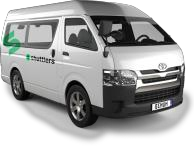 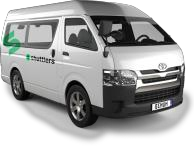 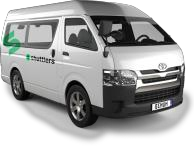 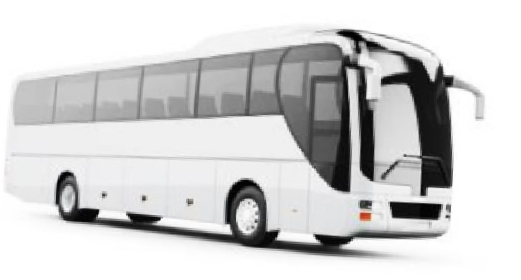 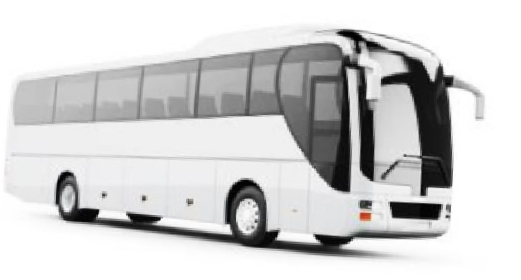 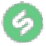 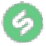 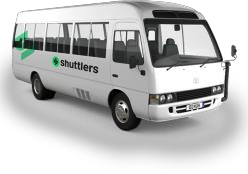 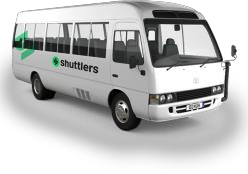 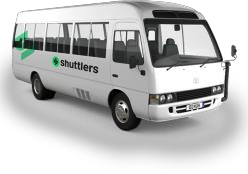 Your growth is not a mere goal; it's a shared achievement
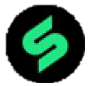 Shuttlers | The Smart Way To Move
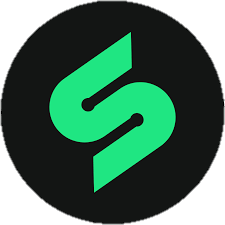 Technology that gives you control of your earnings and operations
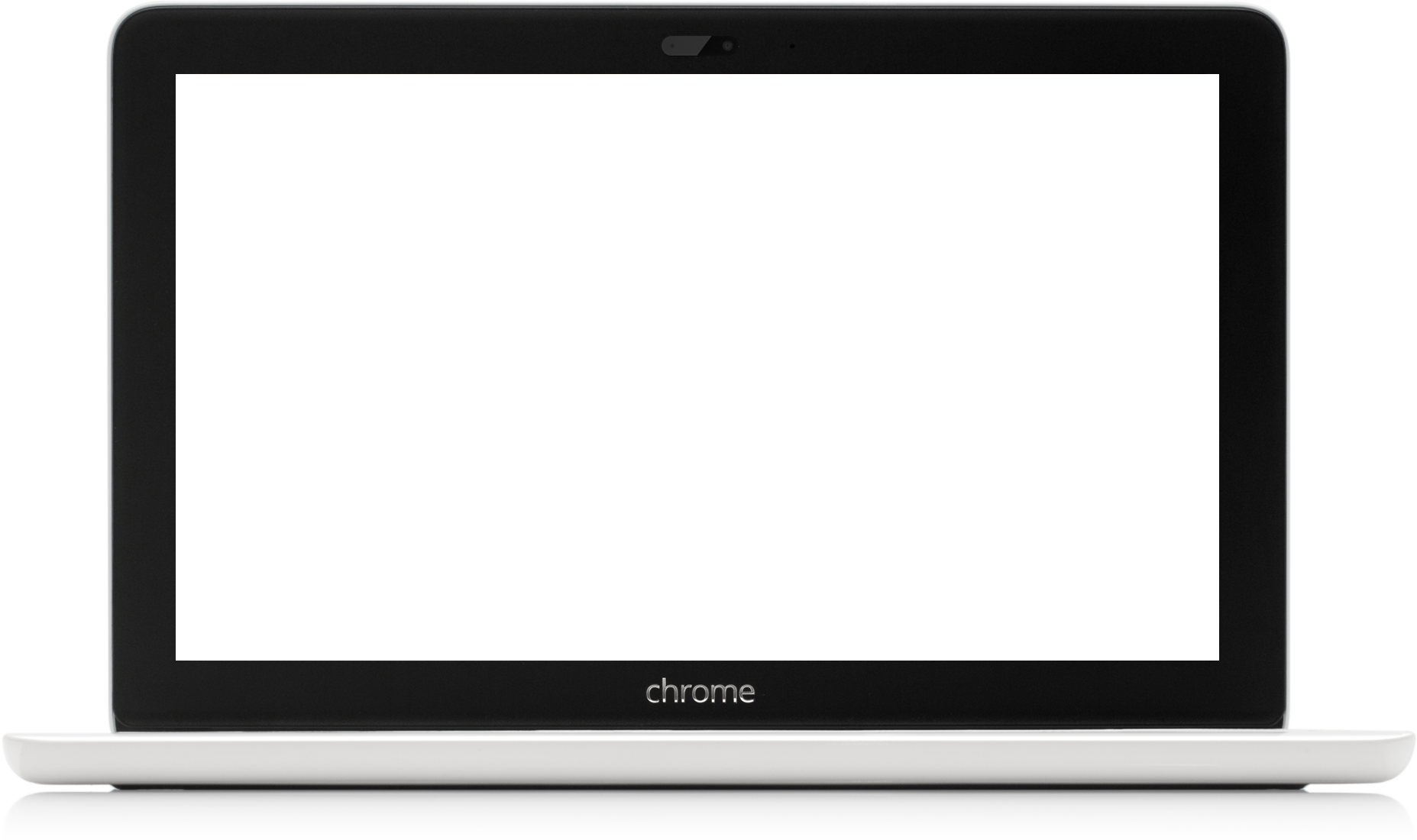 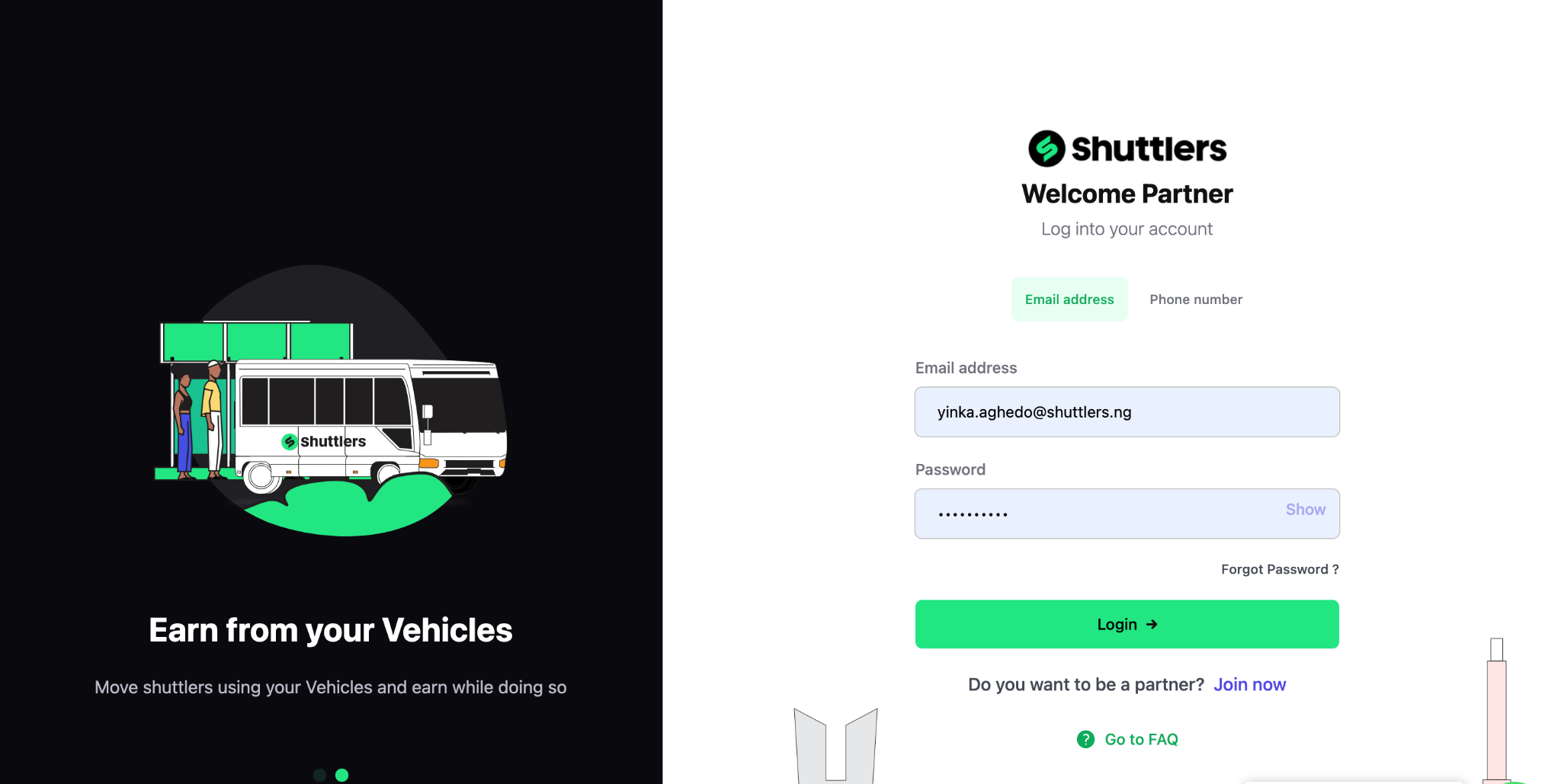 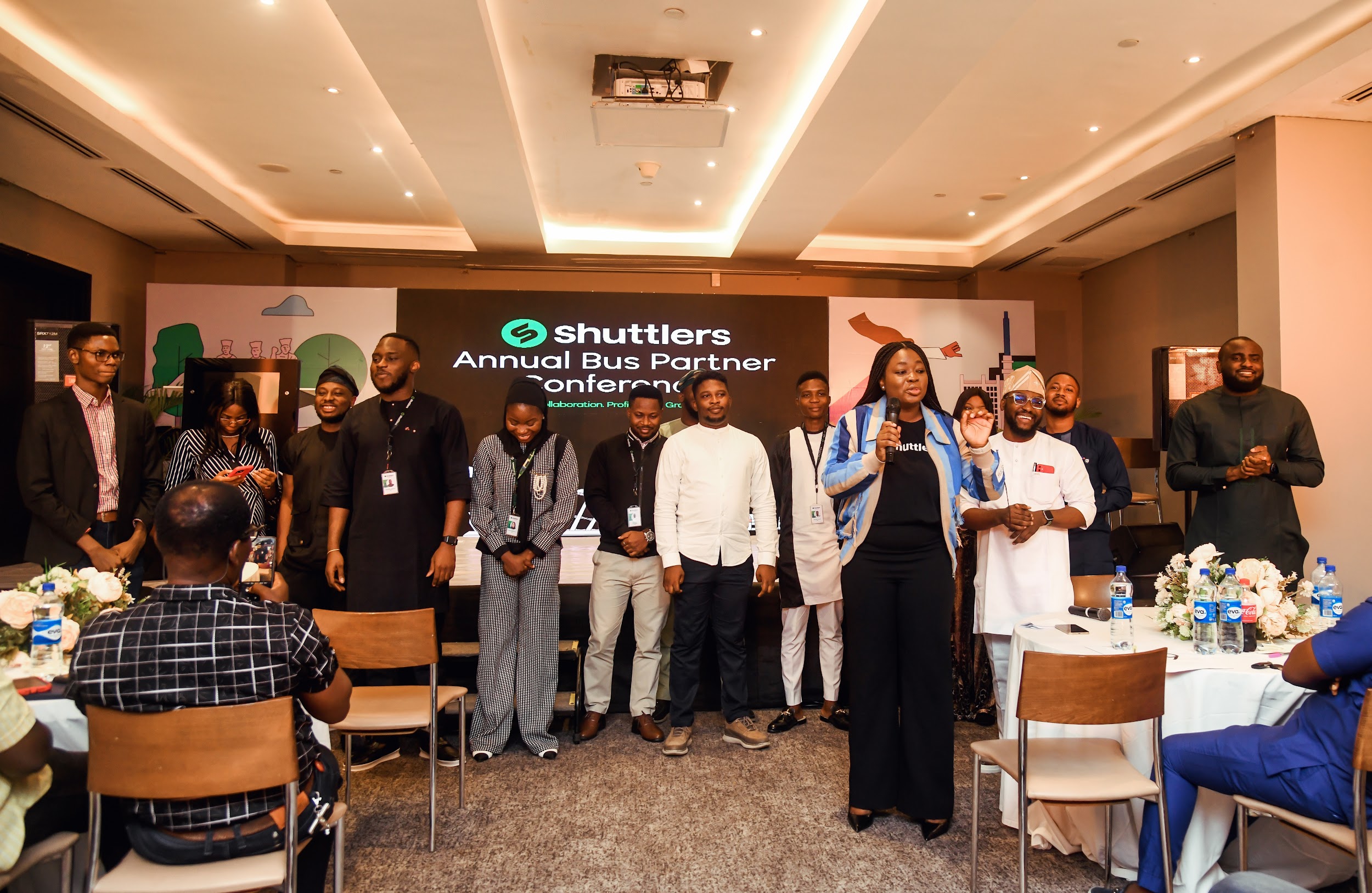 The opportunity today
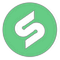 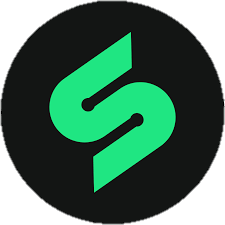 Our customers have requested for the creation of over 1,000 routes within and outside Lagos
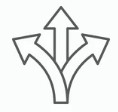 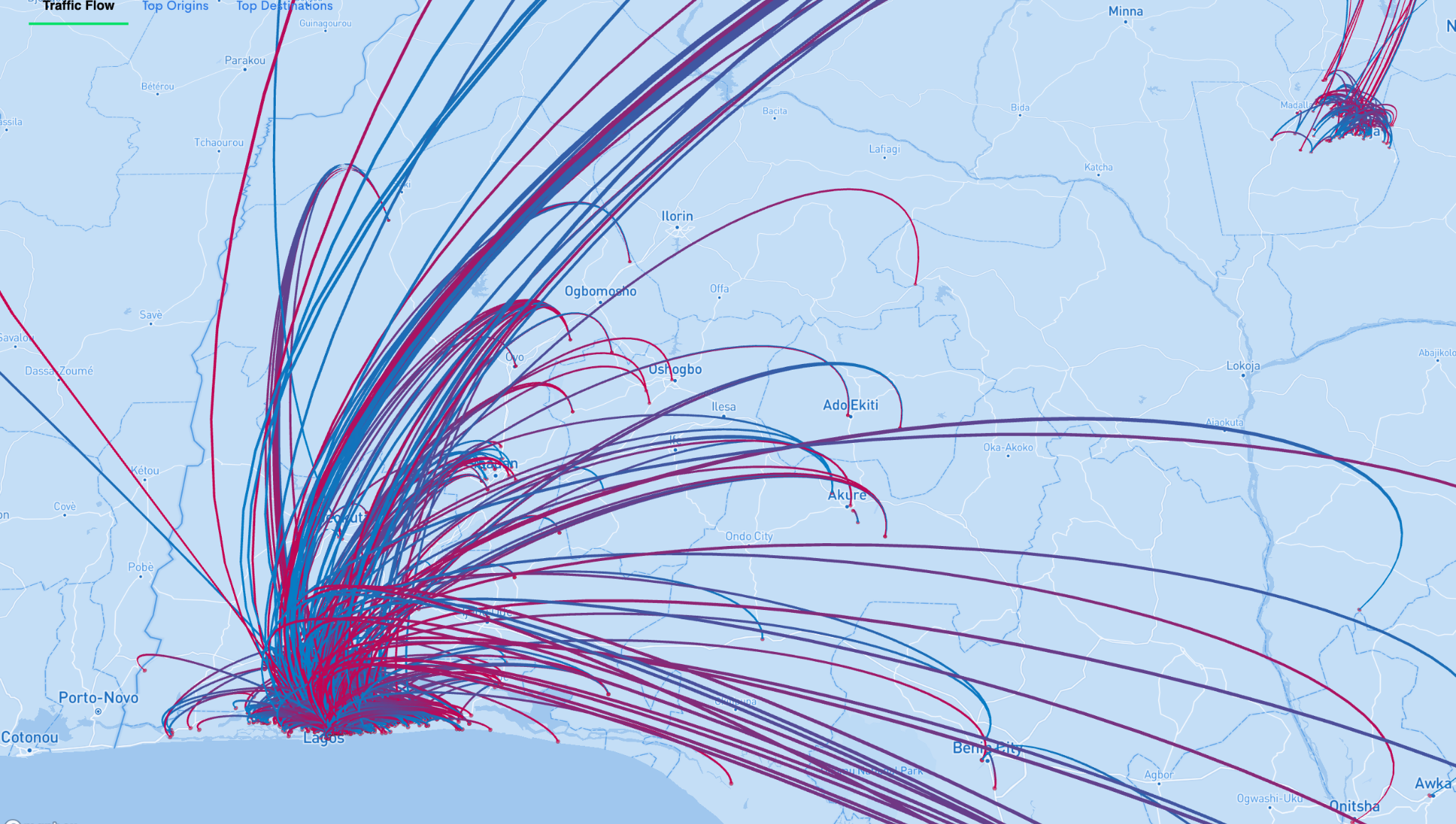 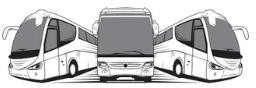 2030
2022
251
routes
273
buses
Every dot represents a location on the map and the level of intensity of the request search is based on the number of route search per customer
We have expanded from 30 routes in 2021 to over 251 routes today in Lagos
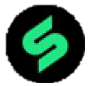 Shuttlers | The Smart Way To Move
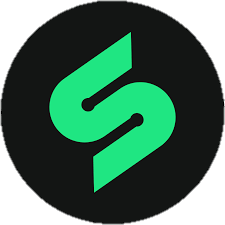 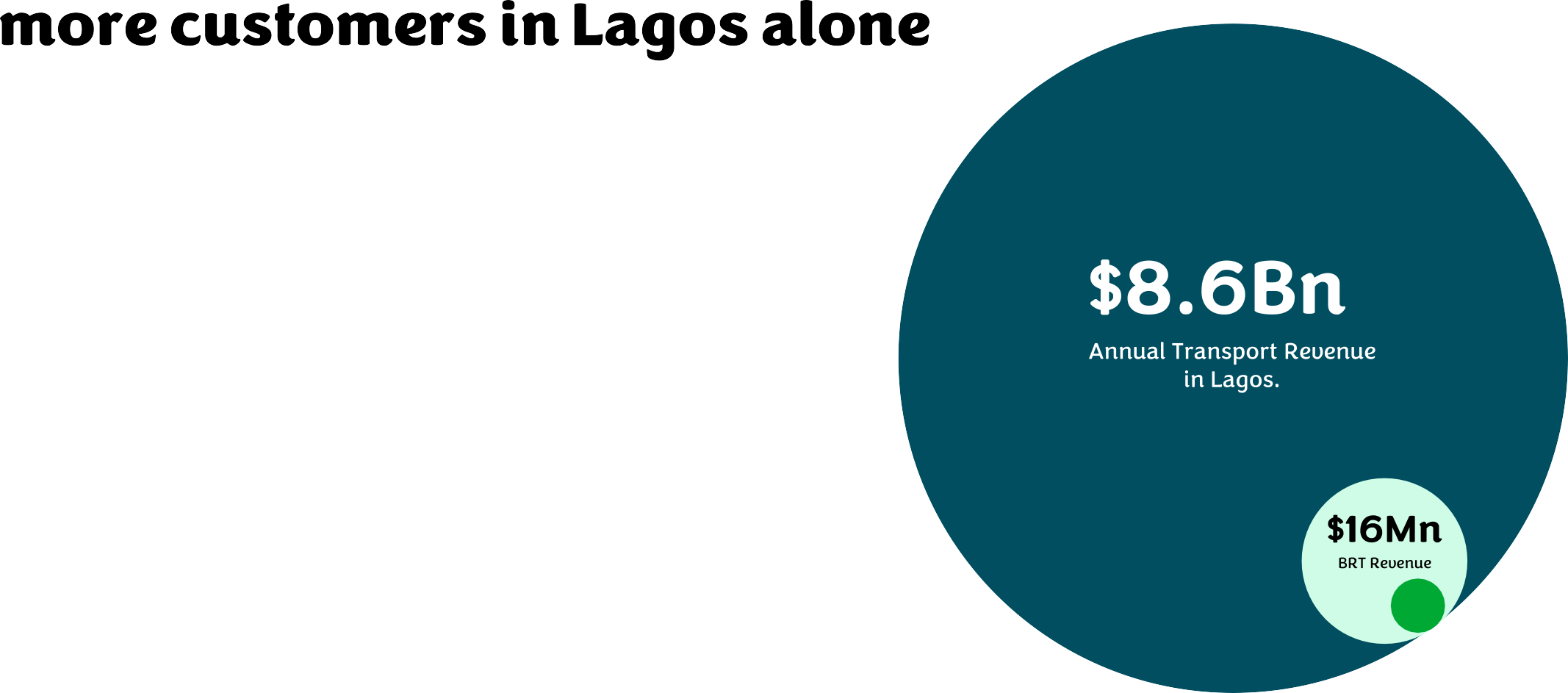 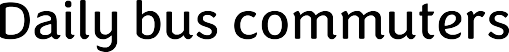 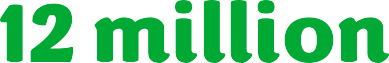 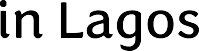 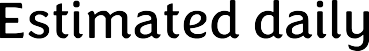 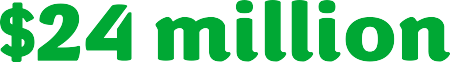 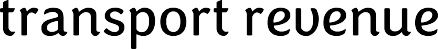 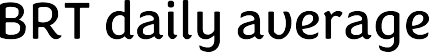 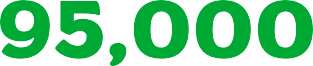 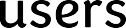 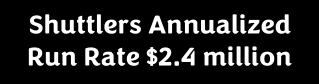 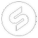 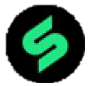 Shuttlers | The Smart Way To Move
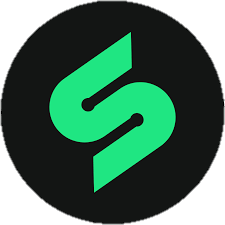 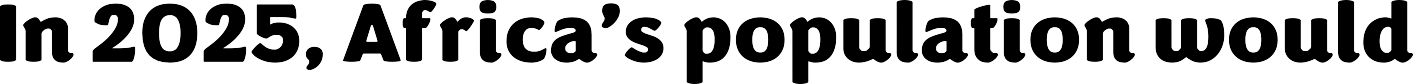 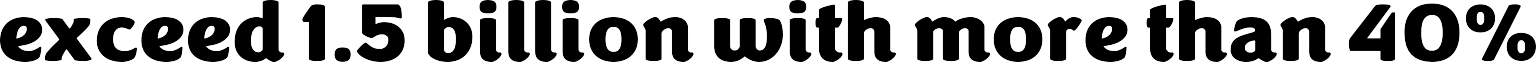 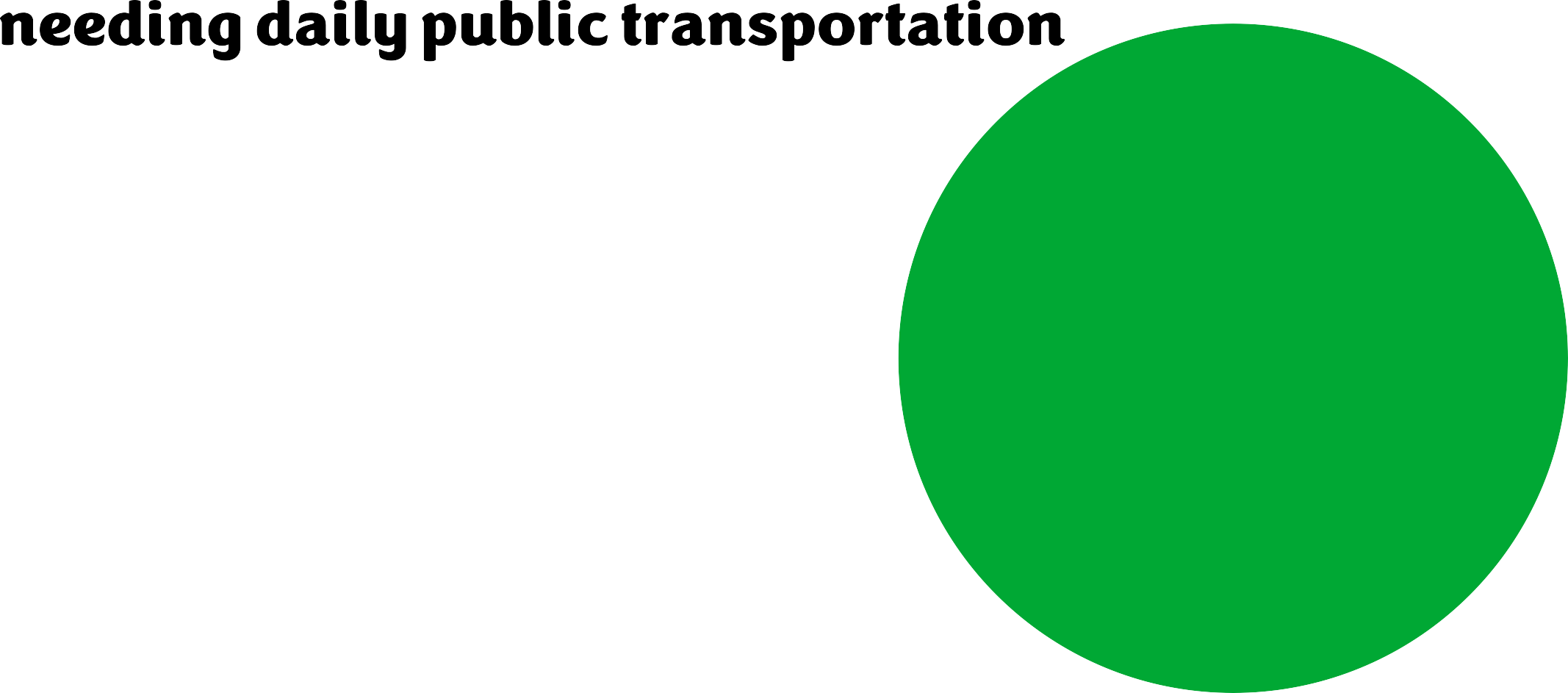 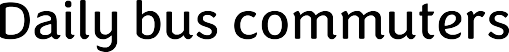 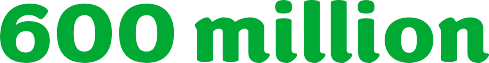 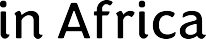 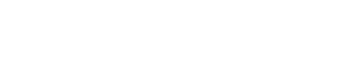 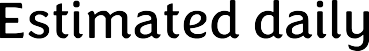 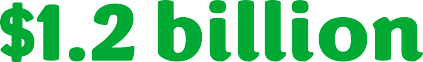 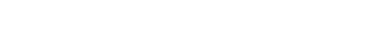 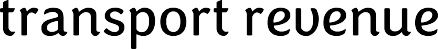 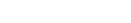 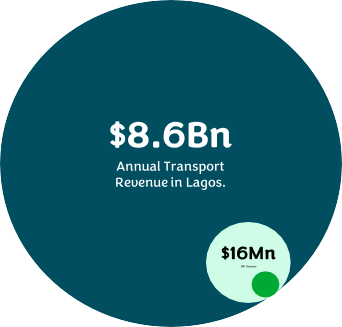 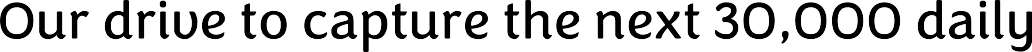 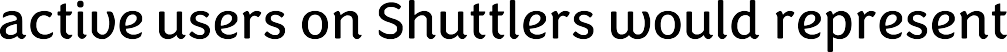 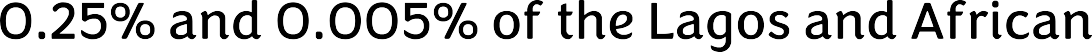 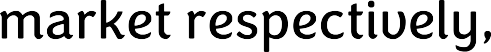 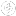 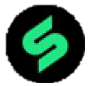 Shuttlers | The Smart Way To Move
Largest mobility platform in Africa
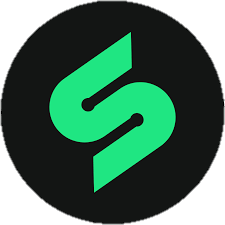 Local leadership, global scale
25
Cities, 
in 11 countries
$100M
In Annual
Recurring Revenue
~40%
Of Market share in cities 
we operate in
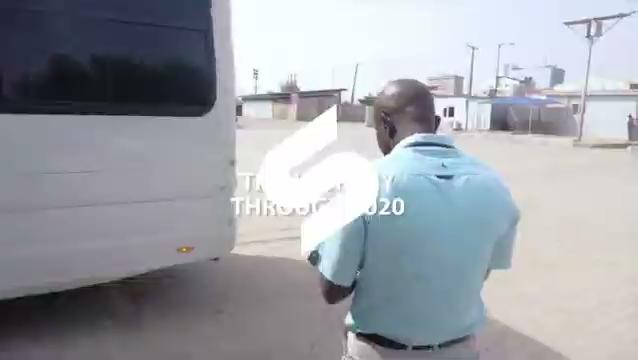 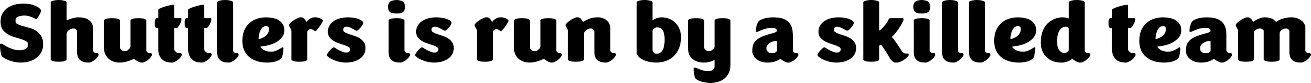 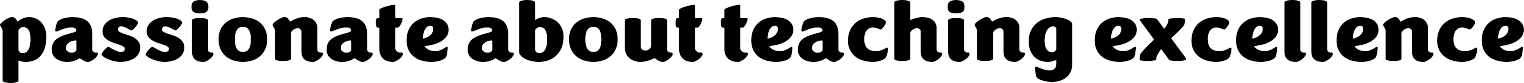 Akachukwu Okafor
Chief Technology Oﬃcer
Paul Chukwuka
Head of Finance
Aderonke Olubowale
Head of Operations
Damilola Olokesusi
Cofounder, CEO
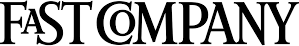 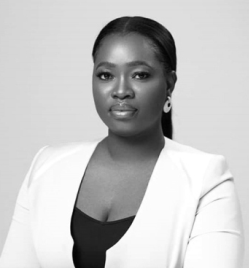 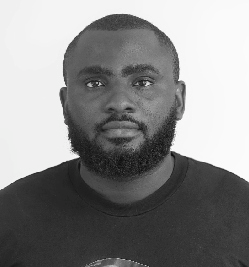 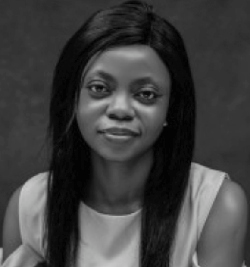 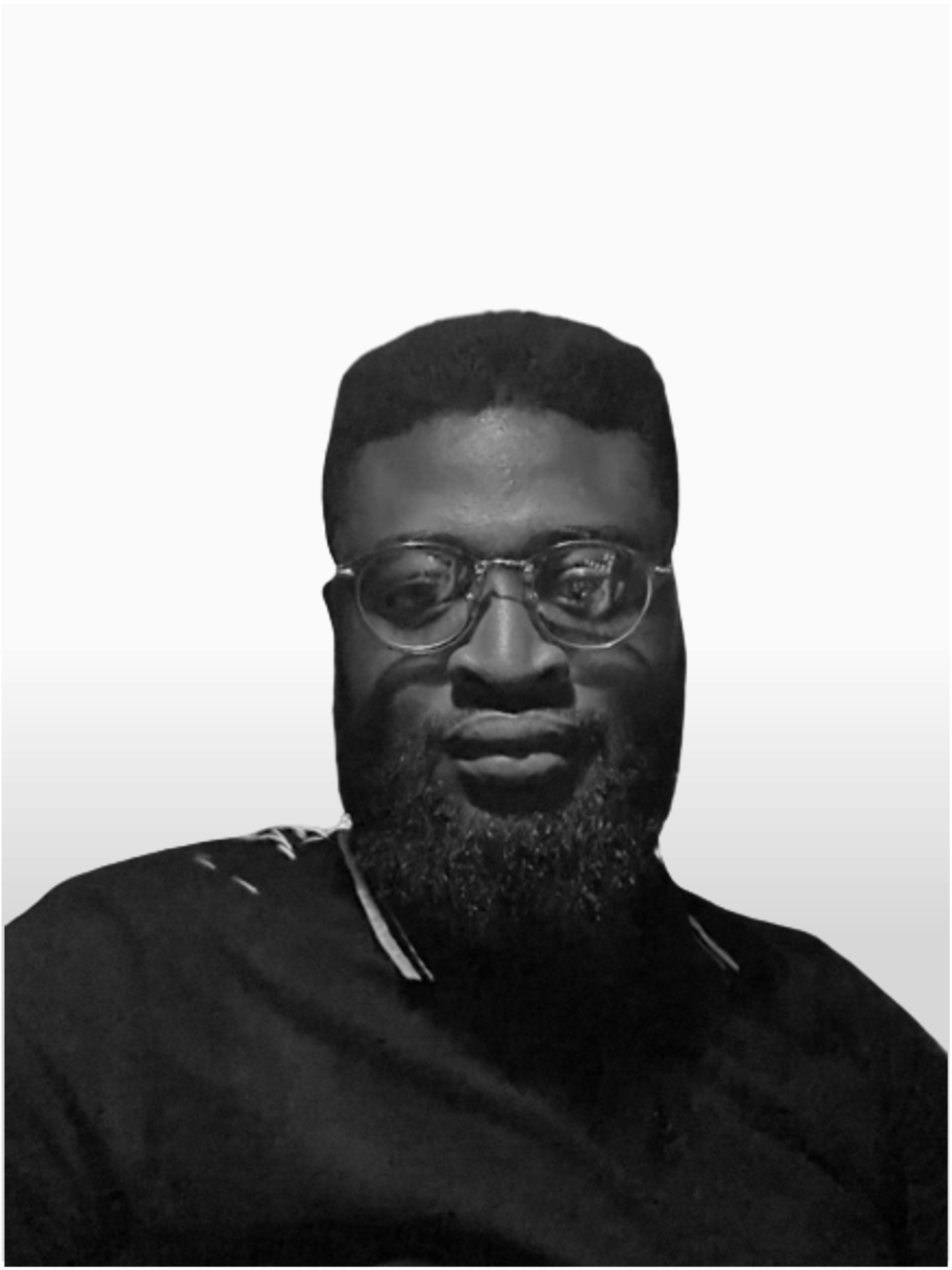 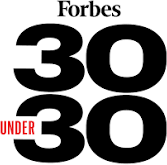 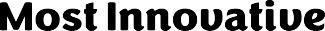 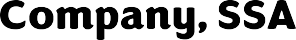 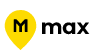 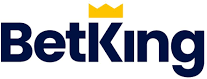 B.Sc Political Science
5 years Opeíations management  experience fíom Maíula Ventures  and Max.ng
B.Sc Chemical Engineering  Experience from Engineering  Investment Banking and Marketing  Forbes30under30 2019
B.Sc Electronics and  Computer Engineering
9 years Softwaíe Engineering  experience from Schoolable  (Yc backed), Payed and TechAdvance.
B.Sc Appliedl Accounting
8 years Accounting experience from FCMB Capital Market and Innovectives Digital Experience Group
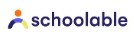 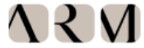 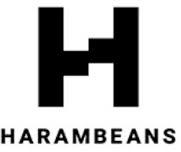 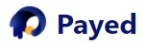 Ijeoma Anunibe
Head of People
Ebuka Obijiaku
Head of partnerships.
Babatunde Awe
Head of Customer Experience
Yinka Aghedo
Head of Marketing
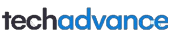 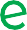 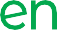 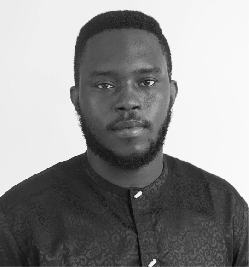 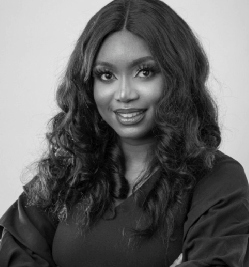 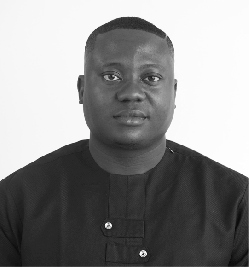 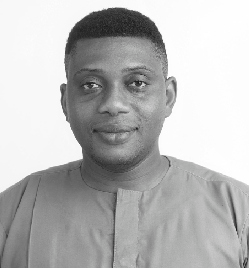 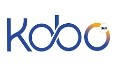 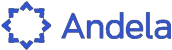 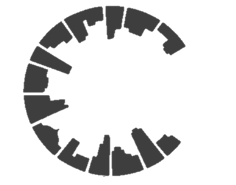 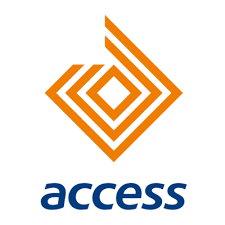 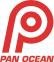 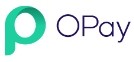 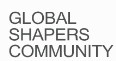 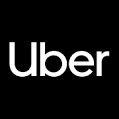 BSc Industrial Relations and  Personnel Management.
5 years Operations experience fíom  Uber and Kobo360
M.Sc Information Technology  10 years Marketing experience
from Kingmakers and Finchglow
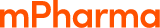 M.Sc Economics
Experience from AgroMall, Tenaris,  Reckitt and Access Bank
B.Ed Computer Education
9 years experience championing  Customer Experience from  Zedvance, UBER, and Konga.
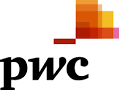 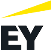 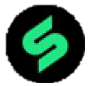 Shuttlers | The Smart Way To Move
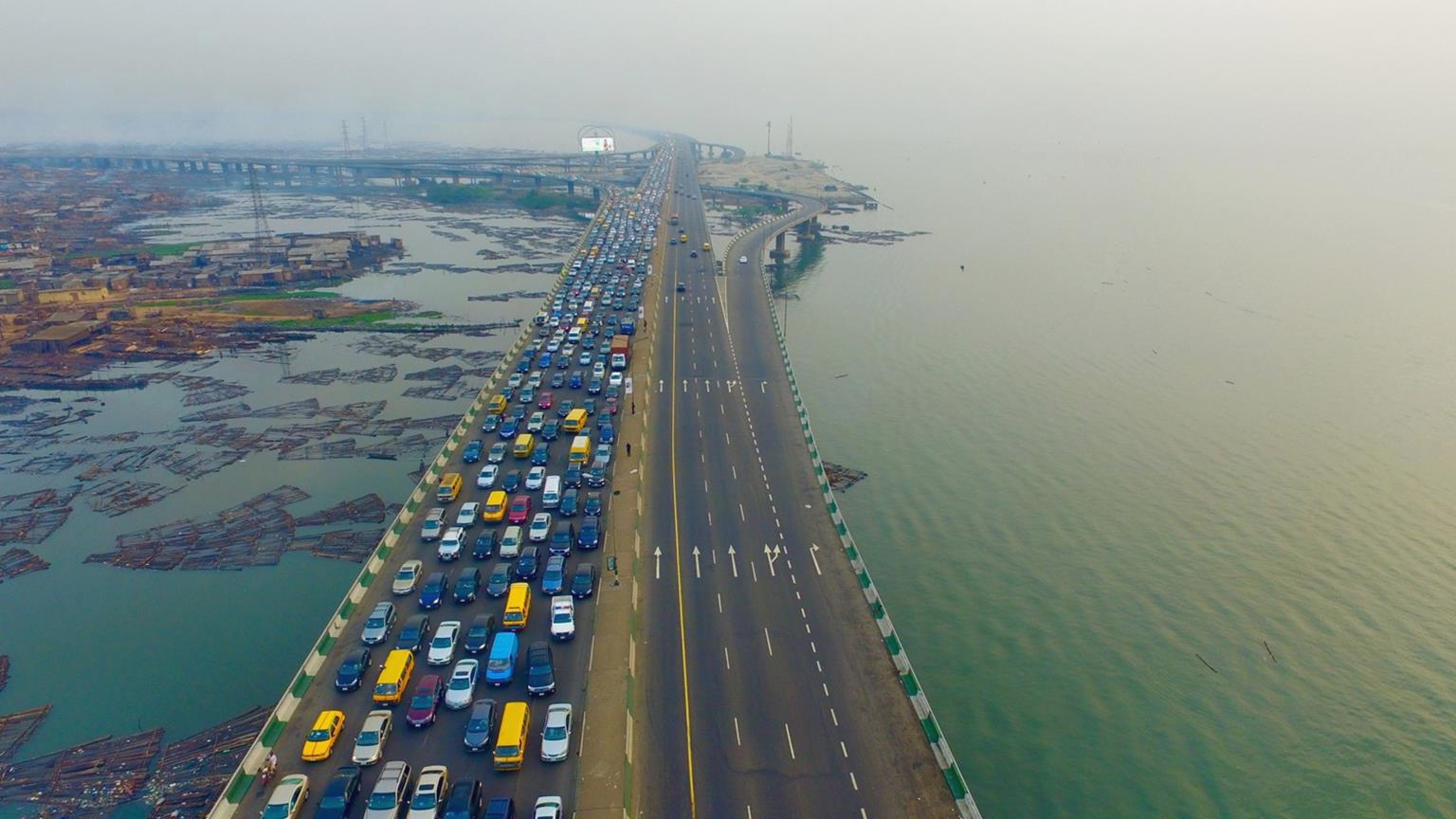 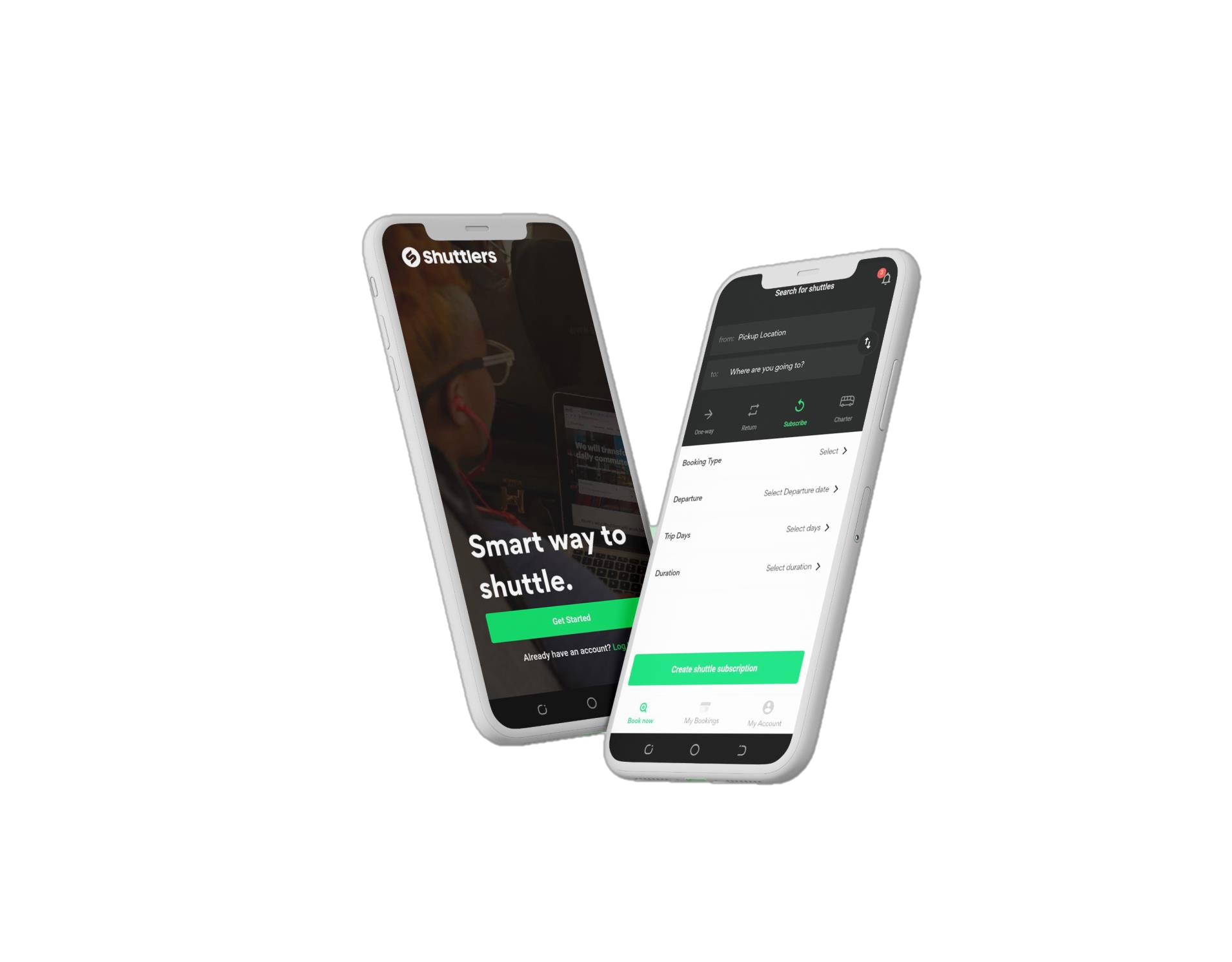 Partner with us to change the way people move globally!
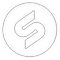 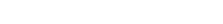